ملخص البحث :التوزيع الالكتروني
من اعداد الطالبتان :
-خليف الهام 
-بريقل اسماء 
الفوج الاول
1-تعريف التوزيع الالكتروني :
1-تعريف التوزيع الالكتروني :تعد وظيفة التوزيع احد اهم الوظائف الاساسية لتنفيذ اطار ومحتوى استراتيجية الاعمال الالكترونية وتعد المواقع احد اهم الركائز التي تدعم تنفيذ الاستراتيجية   .                                                في ميدان الاعمال الإلكترونية تأتي عملية التوزيع مباشرة وراء عملية البيع والشراء عبر شبكة الانترنت وهنا يختلف اسلوب التوزيع باختلاف صورة وطبيعة المنتج او الخدمة  .
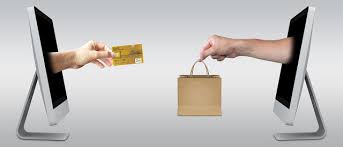 انواع التوزيع الالكتروني
توزيع السلع :يتم من خلال الاعتماد على النظم اللوجستية الداعمة الموجودة في الميدان الواقعي 
توزيع الخدمات :ان طبيعة التي تتصف بها الخدمات تسمح بإمكانية تحقيق تجارة اكثر تكاملا وهنا يجري توزيع الخدمات   بأساليب كثيرة :
توزيع الخدمات عبر موقع المنظمة من خلال الدخول الى الخدمة المطلوبة عبر كلمة السر الذي يحصل عليها المشتري الالكتروني بعد ان يدفع ثمنها من خلال اساليب الدفع الالكتروني 
توزيع الخدمة بأسلوب التحميل  ويكون بعد الدفع الثمن المطلوب للمنظمة  
التوزيع المختلط وهو الذي يجري جزء منه بصورة الكترونية والجزء الاخر في العالم الواقعي مثلا كراء غرف في الفنادق 
التوزيع من خلال البريد الالكتروني يستخدم بصورة فعالة في التوزيع لان الكثير من الخدمات التي تباع على الأنترنت من خلال البريد الالكتروني
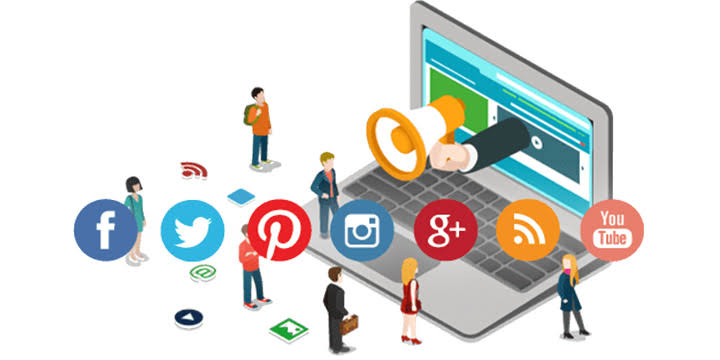 اهمية التوزيع الالكتروني
-توسيع قاعدة العملاء نتيجة امكانية الدخول اللحظي والدائم .
-انخفاض التكاليف  وايضا الانسيابية في العلاقات بين البائع والمشتري .
-امكانية اكبر للاستفادة من مساعدة ونصيحة الخبراء والمختصين .
قلة الوسطاء بين مقدم الخدمة ومتلقيها
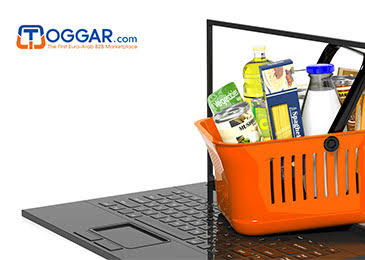 خصائص التوزيع الالكتروني
قلة التكاليف وجذب العملاء الجدد
سهولة التعامل بين البائع والمشتري 
السرعة وتوفير الوقت 
عدم وجود وسطاء
الفرق بين التوزيع التقليدي والتوزيع الالكتروني
دراسة حالة واقع بشركة اتصالات الجزائر البيض التسويق الالكتروني
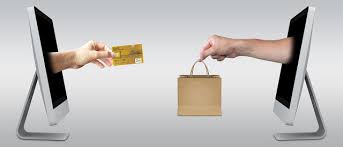 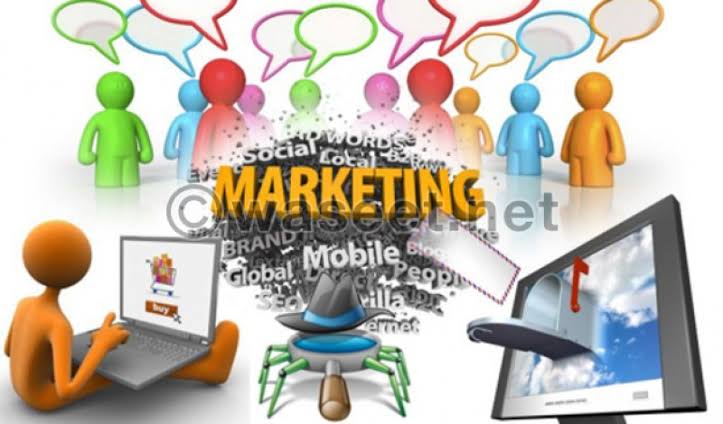 تعريف شركة الاتصالات الجزائرية
تعريف شركة الاتصالات مؤسسة عمومية تنشط في سوق الشبكة وخدمات الاتصالات السلكية واللاسلكية بالجزائر تأسست وفق قانون  03/2000 المؤرخ في 5أوت 2000ا لمحدد للقواعد العامة للبريد والمواصلات.
المزيج التسويقي للشركة
تعتمد الوظيفة التسويقية لاتصالات الجزائر اساسا على تحليل السوق والبيئة المحيطة بها وتأخذ بعين الاعتبار اراء ورغبات الزبائن حيث تتم وضع القرارات المتعلقة بنوعية الخدمات المقدمة ثم دراسة الاسعار باختيار سعر مناسب لكل خدمة بعدها يتم توزيعها لتصل الى الزبون من خلال سياسة توزيعية تنتهجها المؤسسة وفي ما يلي ملخص عن المزيج التسويقي لمؤسسة اتصالات الجزائر  
اولا :المنتج خدمات اتصالات الجزائر 
وغالبا هو عبارة عن خدمات نذكر منها :
خدمات الهاتف 
خدمات الانترنت 
خدمات الكترونية 
ثانيا :تسعير خدمات اتصالات الجزائر 
تحرص اتصالات الجزائر على مراعاة حاجات ورغبات المستهلكين المشتركين بغاية ارضائهم والمحافظة عليهم لزيادة الحصة السوقية ومن جهة اخرى لمواجهة المنافسة 
تسعير خدمات شبكة الهاتف 
تسعير خدمات الانترنت 
تسعير خدمات الكترونية 
ثالثا: ترويج خدمات اتصالات الجزائر
من بين اهدافها تحقيق صورة ذهنية طيبة عن المؤسسة وخدماتها فسخرت امكانيات لهذا المجال عن طريق 
تنشيط المبيعات 
الاعلان والإشهار
البيع الشخصي 
المعارض والندوات 
الرعاية 
النشر
رابعا : السياسة التوزيعية لخدمات اتصالات الجزائر 
ان عملية توزيع الخدمات تتم بطريقتين مباشرة وغير مباشرة :
-التوزيع المباشر :تهتم بتطوير حجمها الوطني والمشاركة في تنمية مجمع اعلامي بتغطيتها الجغرافية على مستوى
 التراب الوطني من خلال 13مديرية اقليمية التي ترتبط بالمديرية العامة بالعاصمة بالإضافة الى الوحدات العلمية.
 توزيع غير مباشر: تعتمد في توزيع خدماتها خارج وكالات التجارية على الاكشاك متعددة الخدمات بالإضافة الى الهواتف العمومية